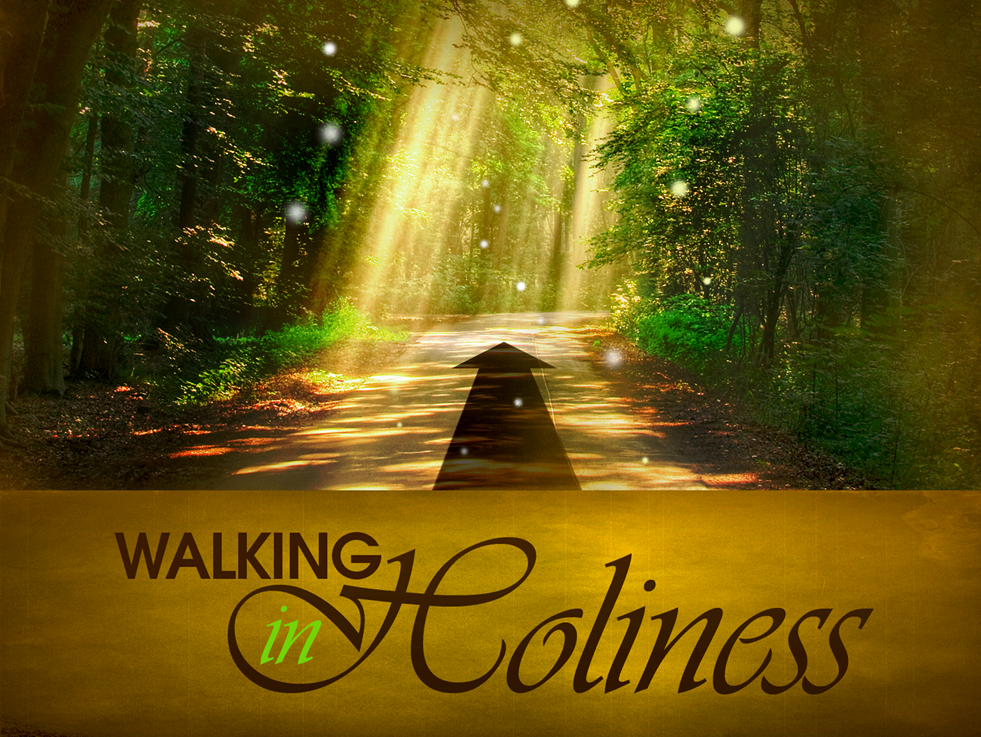 Snaha o dokonalost
[Speaker Notes: Theme for today. Pursue perfection – how to do better

Intro:  The message of the world - ‘Not enough’]
Filipenským 3: 8  A vůbec všecko pokládám za ztrátu, neboť to, že jsem poznal Ježíše, svého Pána, je mi nade všecko. Pro něho jsem všecko ostatní odepsal a pokládám to za nic,
9abych získal Krista a nalezen byl v něm nikoli s vlastní spravedlností, která je ze zákona, ale s tou, která je z víry v Krista – spravedlností z Boha založenou na víře,
10abych poznal jej a moc jeho vzkříšení i účast na jeho utrpení. Beru na sebe podobu jeho smrti,
11abych tak dosáhl zmrtvýchvstání.
12Nemyslím, že bych již byl u cíle anebo již dosáhl dokonalosti; běžím však, abych se jí zmocnil, protože mne se zmocnil Kristus Ježíš.
13Bratří, já nemám za to, že jsem již u cíle; jen to mohu říci: zapomínaje na to, co je za mnou, upřen k tomu, co je přede mnou,
14běžím k cíli, abych získal nebeskou cenu, jíž je Boží povolání v Kristu Ježíši.
[Speaker Notes: Philippians 3]
Jsi nedostatečný
[Speaker Notes: Not good enough acc to dad
Commercials
Image portrayals]
Buď dokonalý
[Speaker Notes: Image of perfection
Matthew 5: 48 Be perfect, as your Heavenly Father is perfect.
Mark 10: 16 Why do you call me good?
Be perfect / How can you call me good?
So, it means that we cant do it on our own.
Break our own pride and ask for help – do it together
Watch, listen and learn from a good example]
Lekce o úsilí
[Speaker Notes: Lesson of Pursuit
Parable of the talents: What was the criticism? Not lack of success but rather that he didn’t TRY to do anything. Matt 24: 13]
Zmocnění k dokonalosti
[Speaker Notes: Power for perfection
How can we do it? Not in our strength. Power – faith in Christ – Phil 3:9
			Power – grace of God – 2 Cor 12:9
			Be in HIM, remain in HIM]
Vždycky se zvedni ... znovu a znovu
[Speaker Notes: Pursuit of perfection
Application: Keep on keeping on.
Don’t give up.
Babies learning to walk. Accept help.
Choose your inspirations with care.
Gain strength from God and His people.
How to be victorious? Get up more times than you fall down. Nt ‘how many times did u fall, but how many times did u get up.]